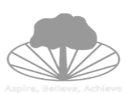 Stockland Green Knowledge Organiser – Drama – Year 7 – Performance Skills
Hot Seating- this is when you interview a character to find out more information about them. 

Role on the wall- this is an explorative strategy to help you speculate about how a character feels on the inside and what other characters think about them. 

Thought track- this is when a character speaks their feelings and the rest of the scene is frozen.
Still image- this is a frozen picture of a moment which tells a story. 

Devil & Angel- a moral dilemma or difficult decision a character needs to make by showing the both positive and negative consequences to the decision.

Cross-cutting- This is when a scene breaks and we move to another scene at a different time or set in a different location. 

Soundscape- this is when a collection of sounds are created at the same time to create the sound of the environment a scene is set in.
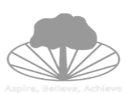 Stockland Green Knowledge Organiser – Drama – Year 7 – Performance Skills